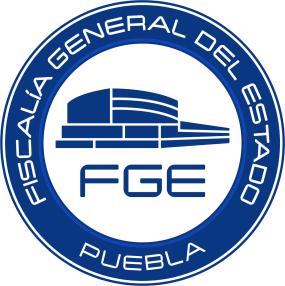 MEDIDAS DE SEGURIDAD
Medida V. Fortalecer la emisión, seguimiento, evaluación de riesgo y registro de medidas de prevención y órdenes de protección involucrando a los cuerpos de policía de proximidad, fiscalía centro de justicia y poder judicial, a partir de la coordinación institucional.